TNM Staging: Melanoma
Tonya Brandenburg, MHA, CTR
Kentucky Cancer Registry
Overview
Anatomy
Common Terms
Elements of Staging: TX-T4, Clinical N, Pathological N and M0-M1
Stage Groups and Prognostic Factors
Melanoma Examples
Anatomy of the skin
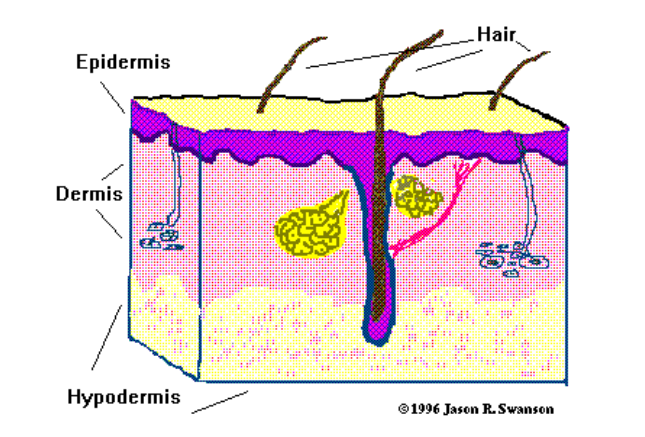 Common Terms
Evolving melanoma (borderline evolving melanoma): tumors of uncertain biologic behavior.  Histological changes of borderline evolving melanoma are too subtle for a definitive diagnosis of melanoma in situ
Lentigo maligna: usually occurs on the faces of elderly people
Superficial spreading or flat melanoma: grows outwards at first to form an irregular pattern on the skin with an uneven color
Nodular melanomas: are lumpy and often blue-black in color and may grow faster and spread downwards
In-transit metastasis: Metastasis found in the lymphatic channels more than 2cm away from the primary melanoma, but not reaching the regional lymph nodes.
.
Elements of Staging: TX, T0, Tis, T1, T1a, and T1b
TX: Primary tumor cannot be assessed
T0: No evidence of primary tumor
Tis: Melanoma in situ
T1: Melanomas <1.0 mm in thickness
T1a: without ulceration and mitosis <1/mm2
T1b: with ulceration or mitoses > 1/mm2
Compton, C.C., Byrd, D.R., et al., Editors. AJCC CancerStaging Atlas, 2nd Edition. New York: Springer, 2012. ©American Joint Committee on Cancer
T1a is defined as melanoma ≤1.0 mm in thickness, with no ulceration, and mitoticrate <1 mm2.
Compton, C.C., Byrd, D.R., et al., Editors. AJCC CancerStaging Atlas, 2nd Edition. New York: Springer, 2012. ©American Joint Committee on Cancer
T1b is defined as melanoma ≤1.0 mm in thickness with ulceration or mitotic rate ≥1 mm2.
Elements of Staging: T2, T2a, T2b, T3,
T2: Melanomas 1.01 – 2.0 mm
T2a: without ulceration
T2b: with ulceration
T3: Melanomas 2.01-4.0 mm
T3a: without ulceration
T3b: with ulceration
Compton, C.C., Byrd, D.R., et al., Editors. AJCC CancerStaging Atlas, 2nd Edition. New York: Springer, 2012. ©American Joint Committee on Cancer
T2a is defined as melanoma 1.01 to 2.0 mm in thickness without ulceration.
Compton, C.C., Byrd, D.R., et al., Editors. AJCC CancerStaging Atlas, 2nd Edition. New York: Springer, 2012. ©American Joint Committee on Cancer
T2b is defined as melanoma 1.01 to 2.0 mm in thickness with ulceration.
Compton, C.C., Byrd, D.R., et al., Editors. AJCC CancerStaging Atlas, 2nd Edition. New York: Springer, 2012. ©American Joint Committee on Cancer
T3a is defined as melanoma 2.01 to 4.0 mm in thickness without ulceration.
Compton, C.C., Byrd, D.R., et al., Editors. AJCC CancerStaging Atlas, 2nd Edition. New York: Springer, 2012. ©American Joint Committee on Cancer
T3b is defined as melanoma 2.01 to 4.0 mm in thickness with ulceration.
Elements of Staging: T4, T4a, and T4b
T4: Melanomas >4.0 mm
T4a: without ulceration
T4b: with ulceration
Compton, C.C., Byrd, D.R., et al., Editors. AJCC CancerStaging Atlas, 2nd Edition. New York: Springer, 2012. ©American Joint Committee on Cancer
T4a is defined as melanoma more than 4.0 mm in thickness without ulceration.
Compton, C.C., Byrd, D.R., et al., Editors. AJCC CancerStaging Atlas, 2nd Edition. New York: Springer, 2012. ©American Joint Committee on Cancer
T4b is defined as melanoma more than 4.0 mm in thickness with ulceration.
Elements of Staging: NX, N0, and N1, N1a, and N1b
NX: Regional LN cannot be assessed
N0: No regional LN metastases
N1: Metastasis in 1 node
N1a: Metastases in 1 node with micrometstatsis
N1b: Metastases in 1 node with macrometastasis
Compton, C.C., Byrd, D.R., et al., Editors. AJCC CancerStaging Atlas, 2nd Edition. New York: Springer, 2012. ©American Joint Committee on Cancer
N1a is defined as clinically occult metastasis (micrometastasis) in one lymph node.
Compton, C.C., Byrd, D.R., et al., Editors. AJCC CancerStaging Atlas, 2nd Edition. New York: Springer, 2012. ©American Joint Committee on Cancer
N1b is defined as clinically apparent metastasis (macrometastasis) in one lymph node.
Elements of Staging: N2, N2a, N2b, N2c, and N3
N2: Metastasis in 2-3 nodes
N2a: Metastases in 2-3 nodes with micrometstatsis
N2b: Metastases in 2-3 nodes with macrometastasis
N2c: In transit mets/satellite(s) without metastic nodules
N3: 4 or more metastic nodules
Compton, C.C., Byrd, D.R., et al., Editors. AJCC CancerStaging Atlas, 2nd Edition. New York: Springer, 2012. ©American Joint Committee on Cancer
N2a is defined as clinically occult metastases (micrometastases) in 2-3 regional nodes.
Compton, C.C., Byrd, D.R., et al., Editors. AJCC CancerStaging Atlas, 2nd Edition. New York: Springer, 2012. ©American Joint Committee on Cancer
N2b is defined as clinically apparent metastases (macrometastases) in 
2-3 regional nodes.
Compton, C.C., Byrd, D.R., et al., Editors. AJCC CancerStaging Atlas, 2nd Edition. New York: Springer, 2012. ©American Joint Committee on Cancer
N2c is defined as satellite* (including microsatellite**) or in transit metastasis without nodal metastasis.
[Speaker Notes: This figure illustrates an in transit metastasis, which is defined as clinically evident cutaneous and/or subcutaneous metastases identified at a distance greater than 2 cm from the primary melanoma in the region between the primary and the first echelon of regional lymph nodes. *Satellites are defined as grossly visible cutaneous and/or subcutaneous metastases occurring within 2 cm of the primary melanoma. **Microsatellites are defined as any discontinuous nest of intralymphatic metastatic cells >0.05 mm in diameter that are clearlyseparated by normal dermis (not fibrosis or inflammation) from the main invasive component of melanoma by a distance of at least 0.3 mm.]
Compton, C.C., Byrd, D.R., et al., Editors. AJCC CancerStaging Atlas, 2nd Edition. New York: Springer, 2012. ©American Joint Committee on Cancer
N3 may be defined as 4 or more metastatic nodes, or matted nodes, or in transit met(s)/satellite(s) with metastatic node(s).
Elements of Staging: MX, M0, M1, M1a, and M1b
MX: No longer exists in TNM Staging
M0: No distant metastasis (Remember: not possible for pathologic staging)
M1: Distant metastasis
M1a: Metastases to skin, subcutaneous, or distant lymph nodes
M1b: Metastases to lung
M1c: Metastases to all other visceral sites or distant metastases to any site combined with an elevated serum LDH
Stage Groups
[Speaker Notes: A cN0 can be used for pathological stage 0 and IA.]
Compton, C.C., Byrd, D.R., et al., Editors. AJCC CancerStaging Atlas, 2nd Edition. New York: Springer, 2012. ©American Joint Committee on Cancer
Stage of disease as determined by lymph node involvement relative to the location of the primary tumor. The shaded areas indicate involvement of regional lymph nodes or N1 disease (Stage III). Nonshaded areas indicate distant metastasis to lymph nodes outside the primary tumor or M1a disease (Stage IV).
Compton, C.C., Byrd, D.R., et al., Editors. AJCC CancerStaging Atlas, 2nd Edition. New York: Springer, 2012. ©American Joint Committee on Cancer
Stage of disease as determined by lymph node involvement relative to the location of the primary tumor. The shaded areas indicate involvement of regional lymph nodes or N1 disease (Stage III). Nonshaded areas indicate distant metastasis to lymph nodes outside the primary tumor or M1a disease (Stage IV).
Compton, C.C., Byrd, D.R., et al., Editors. AJCC CancerStaging Atlas, 2nd Edition. New York: Springer, 2012. ©American Joint Committee on Cancer
Stage of disease as determined by lymph node involvement relative to the location of the primary tumor. The shaded areas indicate involvement of regional lymph nodes or N1 disease (Stage III). Nonshaded areas indicate distant metastasis to lymph nodes outside the primary tumor or M1a disease (Stage IV).
Compton, C.C., Byrd, D.R., et al., Editors. AJCC CancerStaging Atlas, 2nd Edition. New York: Springer, 2012. ©American Joint Committee on Cancer
Stage of disease as determined by lymph node involvement relative to the location of the primary tumor. The shaded areas indicate involvement of regional lymph nodes or N1 disease (Stage III). Metastasis to either the axillary or inguinal lymph nodes are both considered N1 (Stage III) disease due to the location of the primary tumor directly in the center of the torso.
Prognostic Factors for Melanoma
Measured thickness (depth)
Ulceration 
Serum lactate dehydrogenase (LDH) 
Mitotic rate 
Tumor infiltrating lymphocytes (TIL) 
Level of invasion 
Vertical growth 
Regression
[Speaker Notes: Measured thickness (depth) - A measurement of how deep the melanoma lesion extends below the skin surface based on involved skin layer 

Ulceration - Ulceration is the sloughing of dead tissue. This can sometimes occur in the center of a melanoma lesion. The presence of ulceration may alter the stage classification of a melanoma. Ulceration is thought to reflect rapid tumor growth, leading to the death of cells in the center of the melanoma.

Serum LDH - LDH is a blood test that measures the amount of an enzyme in the blood called "lactate dehydrogenase" (LDH). Chemically, LDH is involved in the conversion of pyruvate and lactate in the body.

Mitotic Rate - This term describes the frequency of division within the melanoma. Higher mitotic rates are associated with more rapidly dividing cells, and therefore larger lesions with greater potential for metastasis.

TILs - TILs describes the patient's immune response to the melanoma. When the pathologist examines the melanoma under the microscope he/she looks for the number of lymphocytes, or white blood cells, within the lesion. This is usually described as brisk, non-brisk, or absent, although occasionally it can be described as mild or moderate. The presence of these cells may be a sign of an immune response.

Level of invasion – Clark’s level depth - A measurement of how deep the melanoma lesion extends below the skin surface based on involved skin layer (the larger the level number the deeper into the tissue it extends). Depending upon where the melanoma is located on the body, the millimeters of depth for each Clark level can vary widely, so one person's Clark's III may be 1 mm, while another person's is 2 mm. 
Clark's Level I—lesion involves the dermis
Clark's Level II—lesion involves the papillary dermis
Clark's Level III—lesion invades and fills the papillary dermis
Clark's Level IV—lesion invades reticular dermis
Clark's Level V—lesion invades sub-cutaneous tissue  

Vertical Growth- The melanoma is described as either having VGP present or absent. If present it is an indication that the melanoma is growing vertically or deeper into the tissues.

Regression - Regression is described as either being present or absent. If it is present the extent of regression is identified. Regression describes an area within the melanoma where there is absence of melanocytic growth. When regression is present the total size of the melanoma is hard to characterize.]
Melanoma Case 1 Answers
Topography: C44.3
Histology: 8742/2
This case is one primary per rule M2
SEER Summary Stage: 0 – In situ
[Speaker Notes: Rationale for staging choices
Clinical
Tis for carcinoma in situ

N0 because nodes were clinically negative on physical exam *

M0 because there was nothing to suggest distant metastases *  

*  if there was, appropriate tests would be performed before developing a treatment plan

Pathological 
pTis for carcinoma in situ

cN0 because there is an exception for pathologic Stage 0 and Stage IA, they do not require pathologic evaluation of nodes

cM0 – use clinical M with pathologic staging unless there is pathologic confirmation of distant metastases]
Melanoma Case 2 Answers
Topography: c44.5
Histology: 8743/3
This case is one primary per rule M2
SEER Summary Stage: 3 – Regional to lymph nodes
[Speaker Notes: Rationale for staging choices
Clinical  
T1b for <1.0mm in thickness, mitosis 1/mm2, and ulceration present

N0 because nodes were clinically negative on imaging *

M0 because there was nothing to suggest distant metastases *

*  if there was, appropriate tests would be performed before developing a treatment plan

Path
pT4b is >4mm in thickness, with ulceration present

pN1a because one clinically negative axillary node was positive

cM0 – use clinical M with pathologic staging unless there is pathologic confirmation of distant metastases]